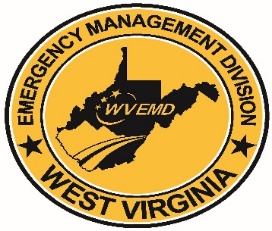 WVEMD Grant Programs
Ginger Barnett and David Hoge
Objectives
Increase understanding of various FEMA grant programs to improve utilization and outcomes  
Share some statistics
Solicit your assistance
Give away fabulous prizes
The Big Picture
On average, FEMA allocates over $31 billion each year across all of their grant and other assistance programs

West Virginia’s share varies each year, but averages $280 million depending on the timeframe used to calculate the average

At any given time, EMD has at least 1,800 active subgrants/ agreements/projects – though it has been as high as 7,000

We apply for, manage, reimburse, monitor, and investigate these awards with about 25 people
Hazard Mitigation Assistance (HMA) Programs
The primary Hazard Mitigation Assistance Programs include the Hazard Mitigation Grant Program (HMGP), Building Resilient Infrastructure and Communities (BRIC), and Flood Mitigation Assistance (FMA).
Public Assistance (PA) Grant Program
The Public Assistance Program provides supplemental grants to impacted state, tribal, territorial, local governments, and certain types of private non-profits following a presidential disaster declaration to assist in community recovery. This program is not for individuals.
Emergency Work
A- Debris Removal
B- Emergency Protective Measures
Permanent Work
C- Roads and Bridges
D- Water Control Facilities
E- Public Buildings and Content
F- Public Utilities
G- Parks, Recreational, and other Facilities
Individual Assistance (IA) Programs
Mass Care
Individuals and Households Program
Housing Assistance
Lodging reimbursement, rental assistance, home repair assistance, home replacement assistance
Other Needs Assistance
Transportation assistance, group flood insurance policy, funeral assistance, medical and dental assistance, childcare assistance, moving and storage assistance, critical needs assistance, and clean and removal assistance
Disaster Case Management
Help survivors create and act on a disaster recovery plan to meet disaster caused unmet needs
Crisis Counseling Assistance and Training Program
Disaster Legal Services
Disaster Unemployment Assistance
Voluntary Agency Coordination
FEMA’s Voluntary Agency Coordination Section is staffed by personnel known as Voluntary Agency Liaisons (VALs). VALs establish and maintain relationships among Federal and SLTT governments, as well as voluntary, faith-based and community organizations active in preparedness, response, and recovery
IA ReformThese changes apply to disasters declared on or after March 22, 2024.
Expanded Eligibility to help more people recover faster.
Simplified Other Needs Assistance- An SBA loan application is no longer required to apply for other assistance.
Help Underinsured People- If you received an insurance payout that did not cover the cost of damage to your home or property, you may still be eligible to receive money from FEMA.
Expanded Criteria for Home Repair Assistance- You may receive money to repair the parts of your home damaged by the disaster regardless of pre-existing conditions. You can also make repairs that prevent similar damage from future disasters.
Accessibility Improvements- Money to help you make accessibility repairs to your home (such as exterior ramp, grab bars, and paved path to the home entrance) if you have a disability.
Simplified Assistance for Self-employed Applicants- If you are self-employed, FEMA may offer money to repair or replace the disaster-damaged tools and equipment needed to do your job.
Expanded Assistance for Computing Devices- You may now receive money for a personal or family computer that is damaged by a disaster. You may also receive money for additional computers required for work, school or access and functional needs.
IA Reform
Flexible funding provided directly to survivors when they need it most.
Serious Needs Assistance- Money to help you pay for essential items like food, water, baby formula, breastfeeding supplies, medication and other emergency supplies.
Displacement Assistance- Money to help with immediate housing needs if you cannot return to your home because of the disaster. The money can be used to stay in a hotel, with family and friends, or other options while you look for a rental unit.
Simplified Application Process
Streamlined Temporary Housing Assistance Applications- Reduced documentation requirements if you are seeking continued temporary housing assistance.
Removed Barriers for Late Applicants- If you are requesting approval for a late application, you no longer have to provide documentation supporting the reason for your late application.
Simplified Appeals Process- If you disagree with a FEMA decision and wish to appeal, you will no longer need to provide a signed, written appeal letter to accompany the supporting documentation.
State Homeland Security Grant
Broad flexible grant that supports a wide range of activities

818 different organizations have received over 3,500 awards in the last 22 years – totaling over $223 million

Current National Priority Areas:
Protecting Soft Targets and Crowded Places
Combatting Domestic Violent Extremism
Intelligence & Information Sharing
Election Security
Enhancing Community Preparedness & Resilience
Cybersecurity
Emergency Management Performance Grant
Helps sustain state and local emergency management agencies with staffing, utilities, training, travel, and other organizational expenses

Supports the employment of 140+ people in West Virginia

State Level Projects: Emergency Operations Plan; Credentialing; Continuity of Operations; Multi-agency Warehouse; Search & Rescue; Interoperable Communications; GIS; Critical Relief Supplies; Distribution Management; Disaster Housing; National Qualification System; and on and on

Training and Exercises
State and Local Cybersecurity Grant
Collaborative grant between FEMA and the Cybersecurity & Infrastructure Security Agency (CISA)

Supports efforts to protect cyber networks at all levels of government

Rural emphasis

State Cybersecurity Plan

To date, West Virginia has been allocated over $16 million
Local Emergency Planning Committee Grant
Funded from fees collected from companies that use and transport hazardous materials 

Helps the state implement the Emergency Planning & Community Right to Know Act (EPCRA) to ensure the public has access to information on hazardous materials in their community 

Supports the sustainment and activities of our 51 Local Emergency Planning Committees (LEPCs)
Maintaining hazmat response plans
Emergency notification systems
Collecting data on hazardous materials transported and stored
Community outreach
Hazardous Materials/Pipeline Grants
The Hazardous Materials Emergency Preparedness Grant (HMEP) and the Pipeline Emergency Response Grant (PERG) support the state’s efforts to prevent incidents with hazardous materials and boost safety along our pipelines

Tier II Reporting – maintain data on over 12,000 sites across the state (extraction, distribution, manufacturing, retail)

Planning, Training and Exercising
Nonprofit Security Grant
Houses of worship, private schools, community centers, private medical facilities, and other non-governmental organizations

The focus is on physical security and cybersecurity to confront terrorist or other extremist events – cameras, doors, fencing, access control, firewalls, etc

$150,000 per year for up to three sites 

A supplemental round of funding will be released in late October
Other FEMA Grant Programs
Emergency Operations Center Grant Program

Assistance to Firefighter Grant Program

Emergency Food & Shelter Program

High Hazard Dam Program
The Bottom Line
The overall Homeland Security and Emergency Management infrastructure in our state is fragile 

Each of you and your organizations have valuable skills, experience, and resources that are needed

EMD values the partnership of voluntary agencies

PLEASE share with us when you see issues and room for improvement
Contact Information
Ginger Barnett
David Hoge
Chief, Recovery Programs
304 414-7632
ginger.sc.Barnett@wv.gov
Chief, Grants
304 414-7651
david.k.hoge@wv.gov